SUBASTA INVERSA CORPORATIVA DE MEDICAMENTOS
RED PÚBLICA INTEGRAL DE SALUD
SUBASTA INVERSA CORPORATIVA DE MEDICAMENTOS
RED PÚBLICA INTEGRAL DE SALUD
Deben aplicarlo las entidades públicas que presten servicios de salud
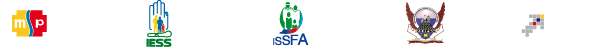 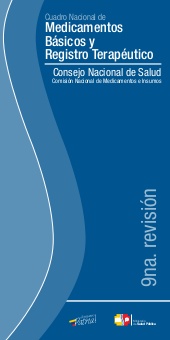 SUBASTA INVERSA CORPORATIVA DE MEDICAMENTOS
RED PÚBLICA INTEGRAL DE SALUD
ESTIMACIÓN DE NECESIDADES
(Oficio Nro. MSP- SDM-10-2014-3352-O del 24.Dic.2014)
METODOLOGÍA DE ESTIMACIÓN DE NECESIDADES
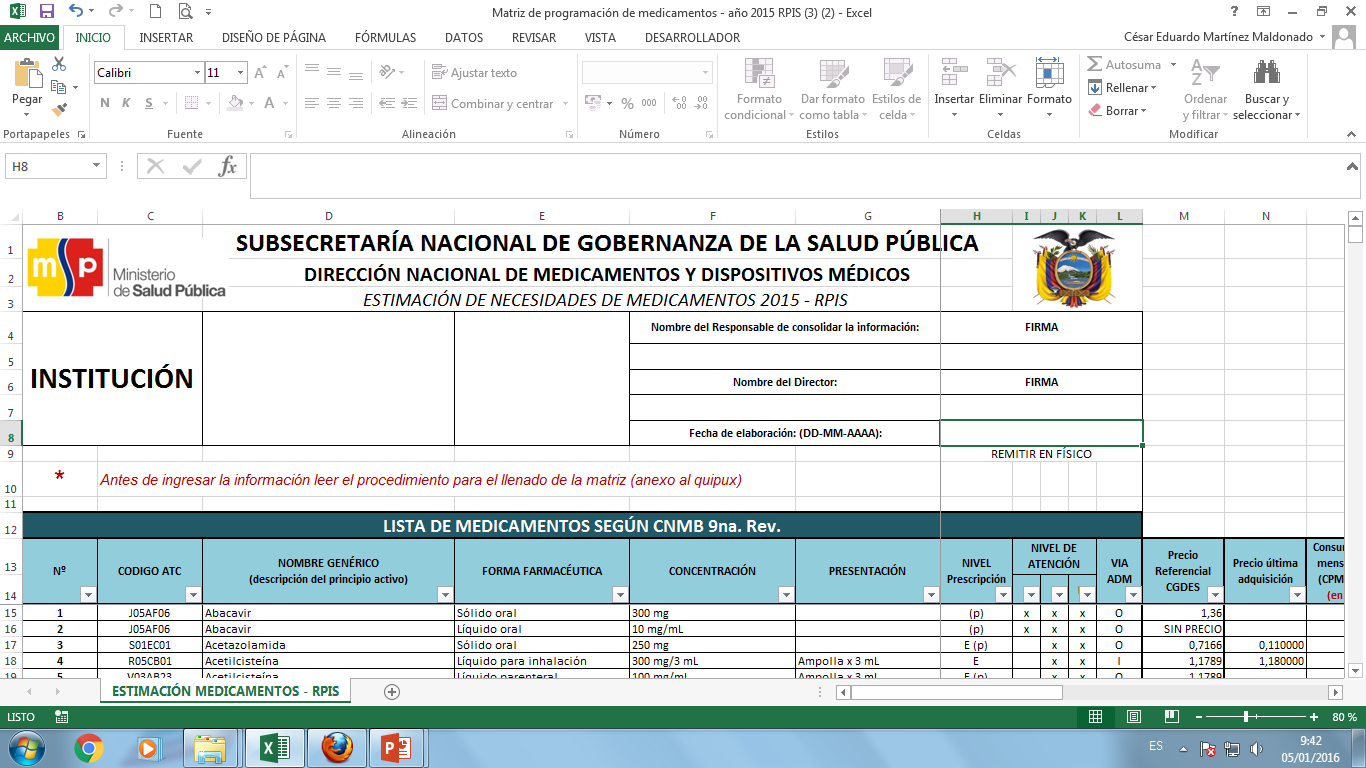 MSP remite a la RPIS el instructivo y la matriz para estimación de necesidades de medicamentos, que contempla variables como:
ESTIMACIÓN DE NECESIDADES
(Oficio Nro. MSP- SDM-10-2014-3352-O del 24.Dic.2014)
Se solicita se remita documentos en excel y pdf; en físico y digital con las firmas de responsabilidad de las diferentes instancias responsables de la gestión del suministro de medicamentos conforme normativa interna de la Institución.
ESTIMACIÓN DE NECESIDADES
(Oficio Nro. MSP- SDM-10-2014-3352-O del 24.Dic.2014)
Envío oficial de cada subsistema de la RPIS con su estimación de necesidades con firmas de responsabilidad.
Conformados los equipos fármaco-terapéuticos de la RPIS, se desarrollaron 16 reuniones de trabajo para análisis y validación; uno de cuyos productos constituyen las fichas técnicas de los medicamentos sujetos a este mecanismo de abastecimiento. 

MSP remite al SERCOP la estimación de necesidades de medicamentos de la RPIS (Oficio Nro. MSP-SDM-10-2015-2103-O del 02. Sept.2015 /
Oficio Nro. MSP-SDM-10-2015-2303-O del 30. Sept. 2015)
ESTIMACIÓN DE NECESIDADES
GRACIAS